Nuorten tieto- ja neuvontatyön osaamiskarttaHeta MalinenLähde: Pirjo Kovalainen, Osaamiskartta testiversio
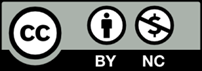 Mikä on osaamiskartta?
Nuorten tieto- ja neuvontatyölle on kehitetty oma osaamiskartta, joka on työssä tarvittavien osaamisalueiden kokonaisjäsennys. Sen avulla voidaan arvioida osaamista eri ajankohtina ja eri tavoitetasoilla. Osaamiskartan avulla voidaan havaita henkilökohtaisia vahvuuksia ja kehittymistarpeita sekä suunnitella osaamisen kehittämistä.
Osaamiskartan sisältö
Osaamiskartta koostuu 10 eri osa-alueesta:
Nuorten tieto- ja neuvontatyön osaaminen 	
Omat työelämätaidot/ työyhteisöosaaminen 	
Ohjausosaaminen 	
Verkostotyön osaaminen 	
Palaute- ja arviointiosaaminen 	
Palveluohjaaminen
Tieto-osaaminen: hallinta ja tuottaminen
Verkkoperustaisen nuorten tieto- ja neuvontatyön osaaminen
Markkinointi ja viestintäosaaminen
Työtehtävään liittyvä erityisosaaminen
Oman osaamisen arviointi
Arviointi tapahtuu asteikolla 0-4:

4| Olet osaamisalueen huippuosaaja. Näet osaamisalueen asioita laajasti 
kokonaisuutena ja osaat yhdistää asioita uudella tavalla. Osaat kehittää osaamisalueeseen kuuluvia asioita koko työyhteisön ja työpaikalla järjestettävän koulutuksen kannalta. 
3| Osaat toimia osaamisalueeseen liittyvissä tehtävissä itsenäisesti ja kehittävällä työotteella. 
Sinulla on monipuolista tietämystä osaamisalueen asioista ja osaat soveltaa tietämystäsi joustavasti ja monipuolisesti. 
2| Osaat toimia osaamisalueeseen liittyvissä tehtävissä työyhteisön jäsenenä ja ohjattuna itsenäisesti. 
Sinulla on tietämystä osaamisalueen asioista ja osaat soveltaa tätä tietämystäsi työssäsi. 
1| Osaamisesi on työssäsi tarvittavaa perusosaamista. 
Osaat toimia sovittujen pelisääntöjen ja ohjeiden mukaan. Sinulla on perustiedot osaamisalueen asioista. 
0| Sinulla ei vielä ole ko. alueen osaamista. Tällainen tilanne voi olla esimerkiksi jos olet vasta valmistunut, olet juuri siirtynyt uusiin tehtäviin tai tehtävä on uusi.
Esimerkkejä
Osaan hyödyntää työssäni joustavasti nuorten tieto- ja neuvontatyöhön vaikuttavia ilmiöitä
Osaan toimia tavoitteellisesti ja rakentavasti vuorovaikutustilanteissa
Osaan tunnistaa oman osaamiseni, ammatillisuuteni ja niiden rajat
Minulla on kyky tukea ja vahvistaa nuoren toimijuutta hänen elämäänsä liittyvissä asioissa
Osaan tunnistaa nuorten erilaiset tiedonomaksumiskyvyt
Osaan luoda työlleni ja toiminnalle tarkoituksenmukaisia verkostoja
Osaan hyödyntää arviointitietoa työn ja palvelun kehittämisessä